Κβαντομηχανική περιγραφή των ατόμων
Διαλέξεις 9 & 10 – 18/11/2024
Μια διαδρομή με 7 στάσεις (που πήρε λίγο παραπάνω)
Χημικοί Δεσμοί 2
Πυρηνικό μοντέλο ατόμου
Διαλέξεις 3-8
Η/Μ ακτινοβολία & Ατομικά Φάσματα
Κβαντική Θεωρία – Κυματικός/Σωματιδιακός δυισμός
Διαλέξεις 9-12
Εξίσωση Schrodinger – Ατομικά Τροχιακά
Χημικοί Δεσμοί 1
Αρχή της Δόμησης των ατόμων (Aufbau) - Περιοδικότητα
Μιχάλη, γιατί πρέπει να τα ξέρω αυτά; Πού θα μου χρειαστούν;
Οι ιδιότητες των ηλεκτρονίων που δεσμεύονται στα άτομα και τα μόρια, η συμπεριφορά των οποίων είναι το αντικείμενο της Χημείας, κατανοούνται σύμφωνα με τις Αρχές της Κβαντικής Μηχανικής.
Κεντρικές Ιδέες της διάλεξης
Η εξίσωση Schrödinger είναι η πρώτη επιτυχημένη θεωρία που ερμηνεύει την ύλη, λαμβάνοντας υπόψη το σωματιδιακό-κυματικό δυϊσμό.
Στην καρδιά της εξίσωσης Schrödinger βρίσκεται η παραδοχή ότι τα υποατομικά σωματίδια έχουν κυματικές ιδιότητες και επομένως δεν μπορούμε να περιμένουμε ότι θα συμπεριφέρονται σαν σημειακά αντικείμενα που κινούνται σε καθορισμένες τροχιές.
Η προσέγγιση του Schrödinger στηρίζεται στην αντικατάσταση της συγκεκριμένης τροχιάς ενός σωματιδίου από μια εξίσωση κύματος, που ονομάζεται κυματοσυνάρτηση και συμβολίζεται με Ψ. 
Η εφαρμογή της εξίσωσης Schrödinger στη περίπτωση του ατόμου του Υδρογόνου οδηγεί στην εισαγωγή τεσσάρων κβαντικών αριθμών για την πλήρη περιγραφή της κβαντικής κατάσταση του ηλεκτρονίου.
Σύμφωνα με την αρχή της Αβεβαιότητας, δεν υπολογίζουμε πια τροχιές ηλεκτρονίων, αλλά τροχιακά, δηλαδή περιοχές στο χώρο που υπάρχει υψηλή πιθανότητα να καταλαμβάνονται από το ηλεκτρόνιο. Η πιθανότητα υπολογίζεται από την τιμή Ψ2.
01
Η εξίσωση Schrödinger
Δύο παράλληλες διαδρομές
Ύπαρξη υποατομικών σωματιδίων
Γραμμικά φάσματα
ΑΤΟΜΙΚΕΣ ΘΕΩΡΙΕΣ
Πυρηνικό μοντέλο
Ορμή Φωτονίων
Κβαντισμένα ενεργειακά επίπεδα
ΚΒΑΝΤΙΚΗ ΜΗΧΑΝΙΚΗ
Σωματιδιακή φύση φωτός (φωτόνια)
Κυματική φύση ύλης (υλικά κύματα)
Ατομικές Θεωρίες – Πειραματικές αποδείξεις
Τα άτομα δεν είναι αδιαίρετα. Αποτελούνται από υποατομικά σωματίδια (p+, n0, e-).
Ατομικές Θεωρίες – Πειραματικές αποδείξεις
Δεν μπορούμε να δούμε την ατομική κλίμακα. Ο μόνος τρόπος παρατήρησης των ατόμων είναι έμμεσος.
Ατομικές Θεωρίες – Πειραματικές αποδείξεις
Τα e- κινούνται γύρω από τον πυρήνα και καταλαμβάνουν τον κύριο όγκο του ατόμου. Είναι επομένως αναμενόμενο τα e- να καθορίζουν την ενεργειακή και, κατά συνέπεια, τη χημική συμπεριφορά των ατόμων.
f
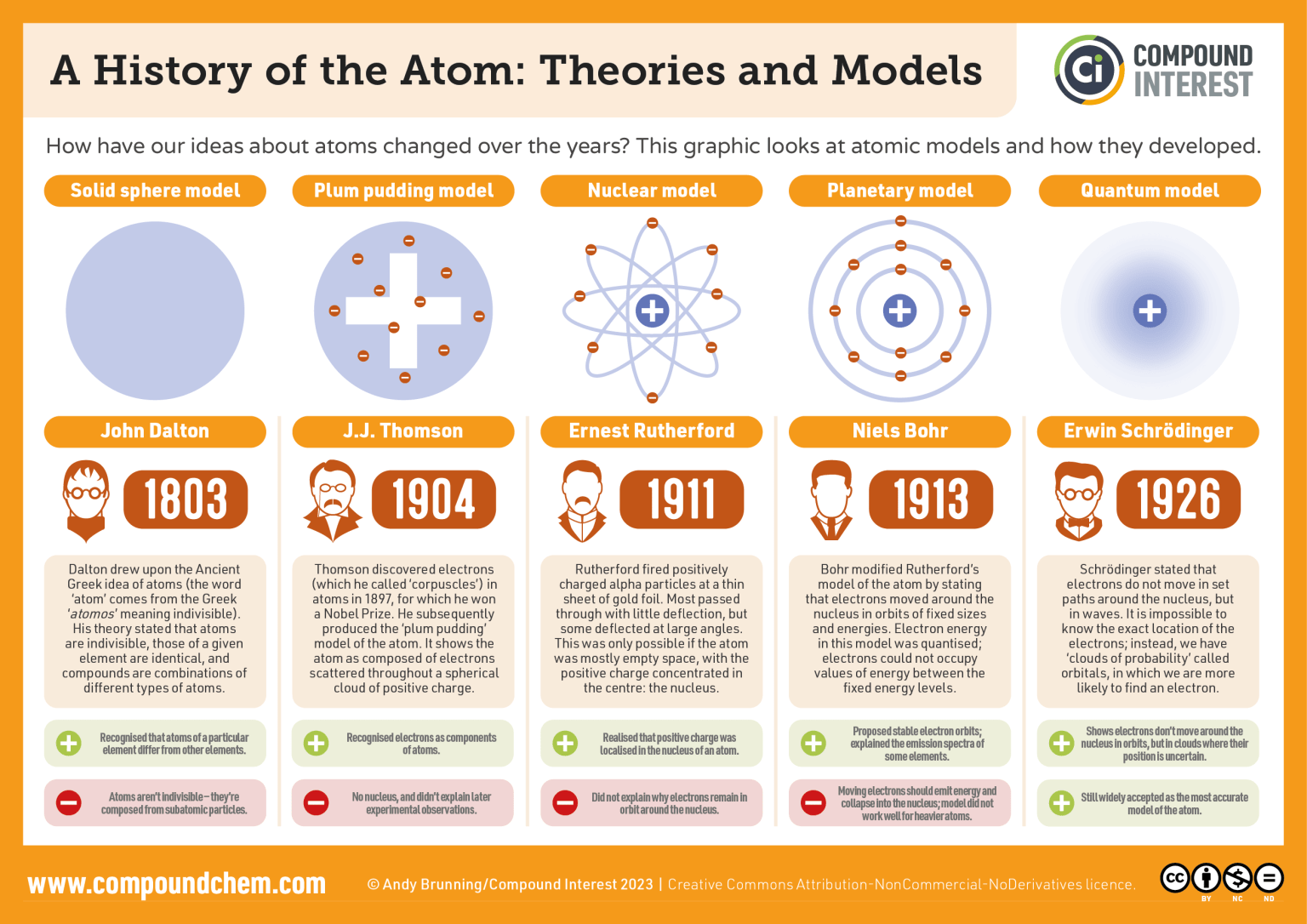 Κβαντική Μηχανική
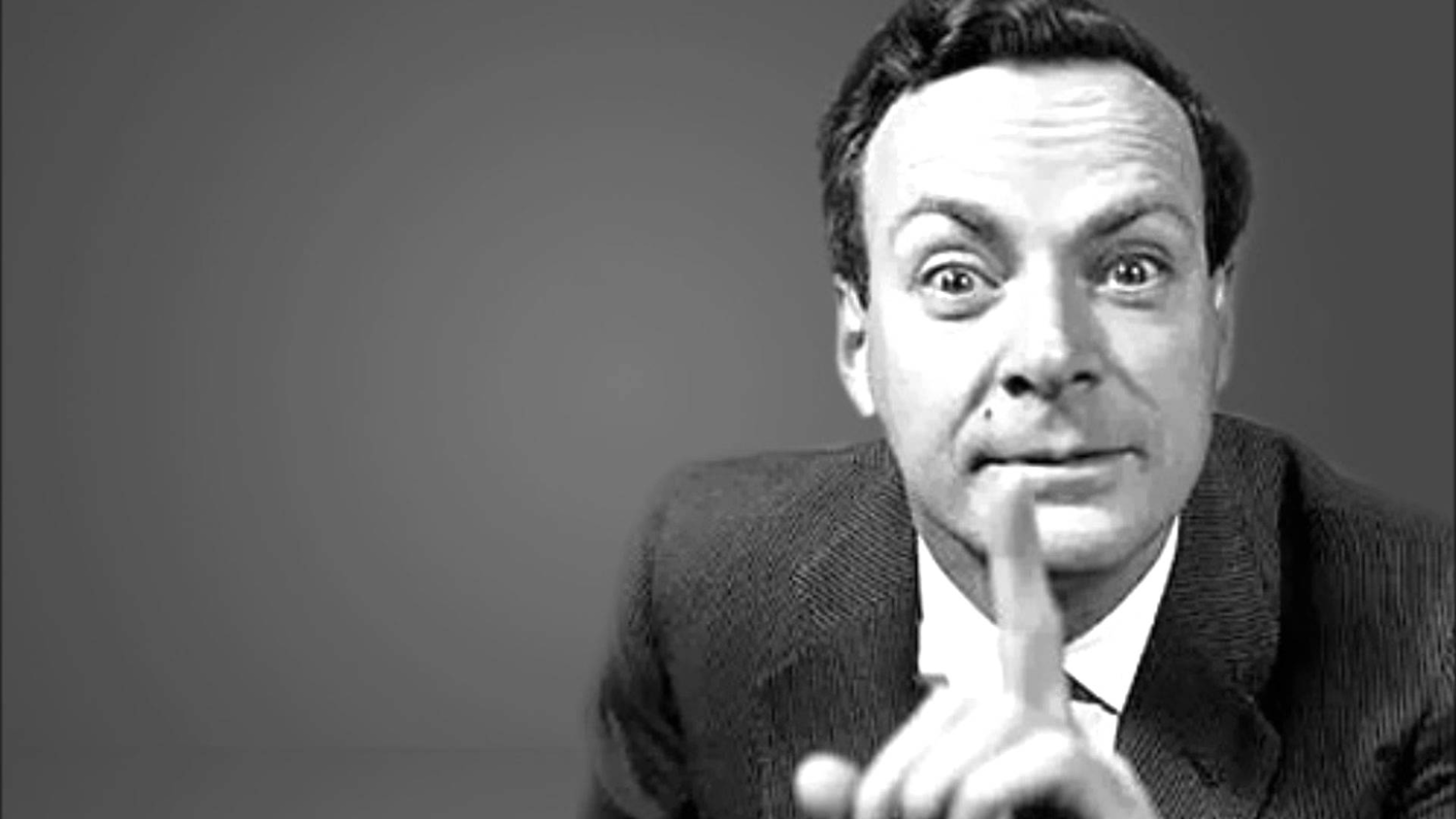 Νομίζω μπορώ να πω με ασφάλεια ότι κανείς δεν καταλαβαίνει τη κβαντική μηχανική.
Richard Feynman (1918-1988)
https://bouman.chem.georgetown.edu/general/feynman.html
Κβαντική Μηχανική – Πειραματικές αποδείξεις
Η κβαντική μηχανική είναι μια μαθηματική γλώσσα – δεν σχετίζεται με την αισθητηριακή αντίληψη που έχουμε για τον κόσμο. 
Χρησιμοποιούμε μαθηματικά που περιγράφουν τη φυσική συμπεριφορά των σωματιδίων για να εξηγήσουμε τη συμπεριφορά του φωτός.
Χρησιμοποιούμε μαθηματικά που περιγράφουν τη φυσική συμπεριφορά κυμάτων και ταλαντώσεων για να ερμηνεύσουμε τη συμπεριφορά της ύλης σε μικροσκοπικό επίπεδο.
Το κυρίαρχο φαινόμενο είναι κυματικός/σωματιδιακός δυϊσμός – το φως και τα σωματίδια παρουσιάζουν κυματικές ή σωματιδιακές ιδιότητες ανάλογα με το φυσικό μέγεθος που θέλουμε να μετρήσουμε.
Η αρχή της απροσδιοριστίας έρχεται να μας αποδείξει ότι είναι αδύνατο να γνωρίζουμε με βεβαιότητα τη θέση και την ορμή ενός σωματιδίου. Μάλιστα οι δύο αβεβαιότητες συνδέονται μεταξύ τους και όσο μεγαλύτερη ακρίβεια θέλουμε στη μια μέτρηση, με τόσο μεγαλύτερη ανακρίβεια θα πρέπει να συμβιβαστούμε για την άλλη.
Κβαντική Μηχανική προσέγγιση του ατόμου
Η μόνη προσέγγιση για την κατανόηση των ατόμων που δεν έχουμε δοκιμάσει είναι μια 100% κβαντομηχανική προσέγγιση.
Η κβαντισμένη ενεργειακή κατάσταση του ατόμου είναι σημαντική, όχι οι θέσεις του e-
Κυματική /Σωματιδιακή συμπεριφορά e- (υλικά κύματα de Broglie)
Αρχή της Απροσδιοριστίας – Πιθανή θέση και ορμή των e-
Κβαντική Ερμηνεία Ατόμων
Κβαντική Μηχανική προσέγγιση του ατόμου
Κβαντική Μηχανική προσέγγιση του ατόμου
Όλες οι παραπάνω συνθήκες ικανοποιούνται από την έννοια του Ατομικού Τροχιακού (Atomic Orbital).
Τα Ατομικά Τροχιακά ΔΕΝ είναι τροχιές.
Επειδή πρόκειται για κβαντικές καταστάσεις είναι καταστάσεις πιθανότητας.
Κβαντική Μηχανική προσέγγιση του ατόμου
Τα Ατομικά Τροχιακά ΔΕΝ είναι τροχιές.
Επειδή πρόκειται για κβαντικές καταστάσεις είναι καταστάσεις πιθανότητας.
Η εξίσωση Schrödinger
Τα τροχιακά, ως κβαντικές καταστάσεις ή χώροι πιθανότητας, έχουν παρόμοια σημασία με τις ενεργειακές στάθμες του ατόμου Bohr, δηλαδή είναι χώροι που επιτρέπεται να καταλαμβάνουν τα e- και αντιστοιχούν σε συγκεκριμένες ενέργειες.
Η εξίσωση Schrödinger είναι μια εξίσωση ενέργειας που υπολογίζει το σχήμα και τον προσανατολισμό των κβαντικών καταστάσεων του ατόμου που ονομάζονται τροχιακά.
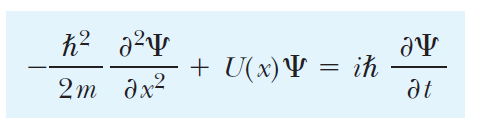